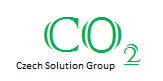 CO2 Czech Solution Group, z.s.
Spolek CO2 Czech Solution Group
Ing. Leoš Gál 
mobil: 00420 -736 50 50 12
www.co2cz.com
19.10.2023 
 E&Y - Na Florenci 2116/15
CO2 – vstupní surovina pro chemický průmysl, proto
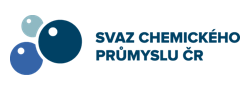 15. červen 2021  SCHP ČR zakládá spolek
CO2 Czech Solution Group, z.s. 
Zkráceně CO2CZ
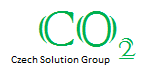 Cíle spolku
Cíl spolku CO2CZ   - CCS/CCU
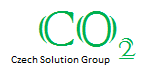 KOMERCIONALIZACE DEKARBONIZACE
 Systémový přístup dekarbonizačních procesů 2050
1. VÝZKUM – vytvořit akční expertní výzkumné skupiny CCS/CCU
2. PODPŮRNÉ AKTIVITY  PROCESU DEKARBONIZACE  
    podpůrné projektové programy, legislativa, vzdělávání, PR…
3. PRŮMYSL   - Efektivní vazba   PRODUCENTI CO2 + VÝZKUM CCS/CCU
Začlenění ČR do  international cooperation low-carbon and circular economy
STRUKTURA SPOLKU
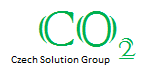 Struktura CO2CZ
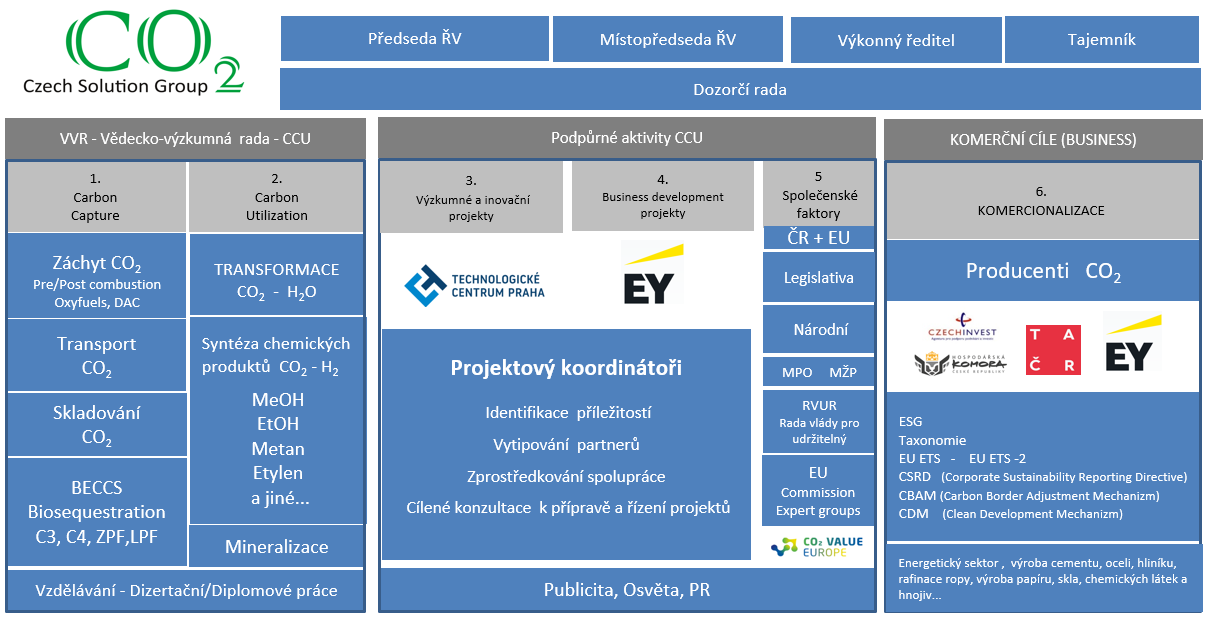 VÝZKUM – akční expertní výzkumné skupiny CCS/CCU
Sledování komerčně zajímavých technologií ve světě
Analýzy aplikovatelnosti technologií v ČR
Předpříprava komerčních aplikací v ČR
Propojení českého výzkumu se špičkovým výzkumem a průmyslem
PROJEKTY !!! -  INICIALIZOVANÉ PRŮMYSLEM
CO2 Czech Solution Group structure
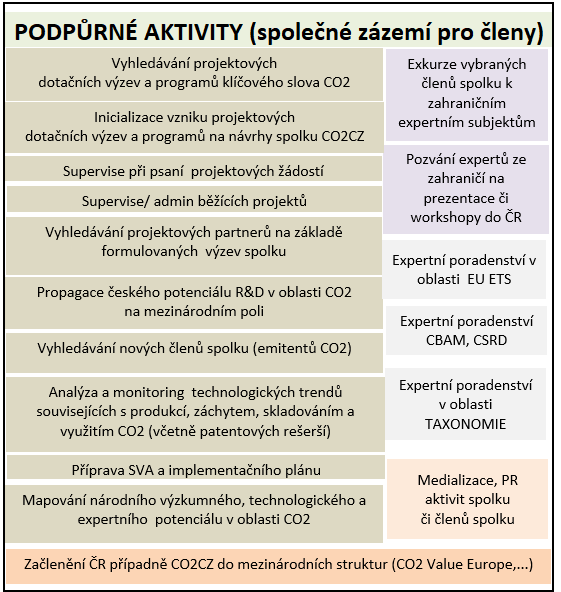 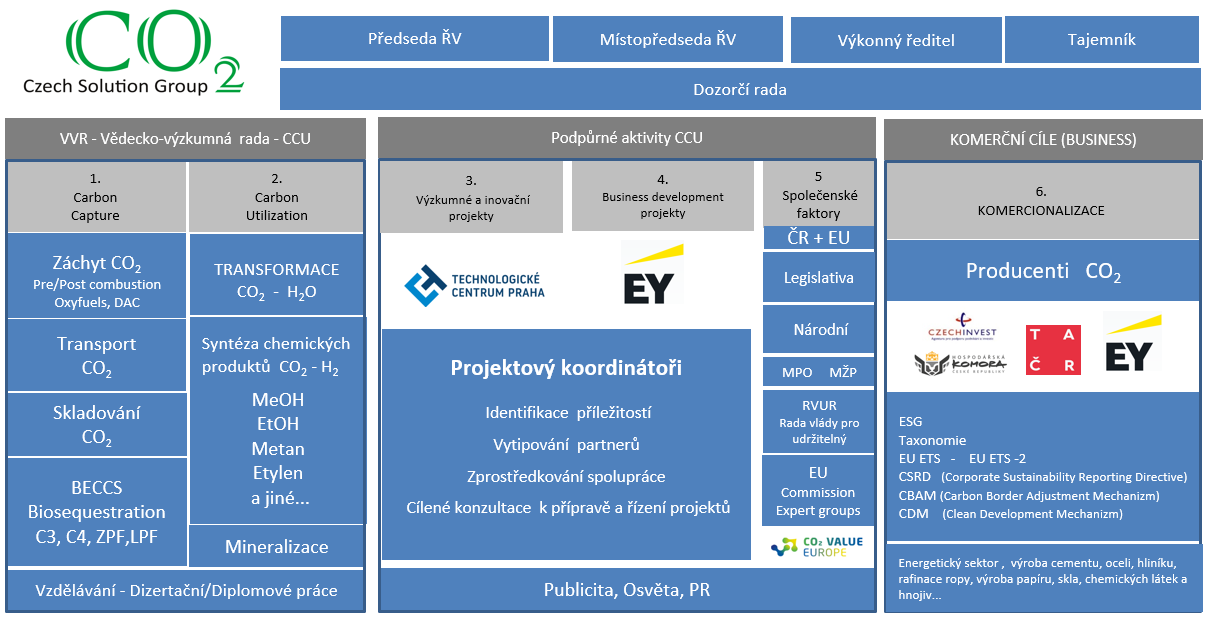 Profesionální analýzy projektových výzev EU v oblasti CCS/CCU
V rámci ČR – užší spolupráce relevantních subjektů a vládou ROAD MAP dekarbonizace 2050
V rámci EU -   kooperace s expertní strukturou EU : CO2 Value Europe
CO2 Czech Solution Group structure
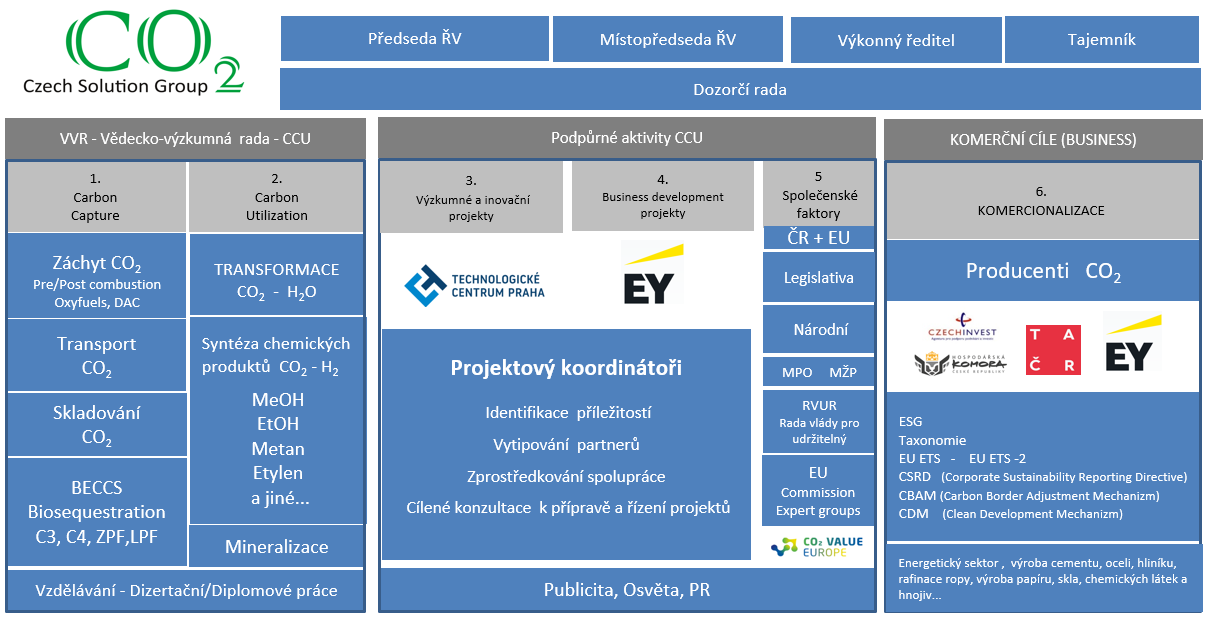 Business
KOMERCIONALIZACE DEKARBONIZACE   (BUSINESS)
V dekarbonizačních procesech aplikovat  B.A.T.
1. ANALÝZY 
-      Databáze vhodných komerčně dostupných technologií CCS/CCU (s vysokým TRL)
Analýzy projektových výzev EU a možností financování dekarbonizačních procesů podniků ČR
Diplomové/Dizertační práce – vzdělávání CCS/CCU, kvalifikovaná generace
2. KOOPERACE
Zajistit spolupráci se zahraničím  – výzkum/věda  s emitenty CO2  (propojování,spolupráce .....) 
Participace ČR v expertních organizacích EU
APLIKACE
Napomáhat vzniku DEMO technologií a výrobních postupů (propojením vědy a průmyslu).
Prezentace/konference/ workshopy/exkurze  a návštěvy ohledně vhodných technologií pro ČR 
-      Kvalifikované posouzení vhodnosti technologií pro konkrétní akce v České republice (LCA, EIA…)
CO2 Czech Solution Group structure
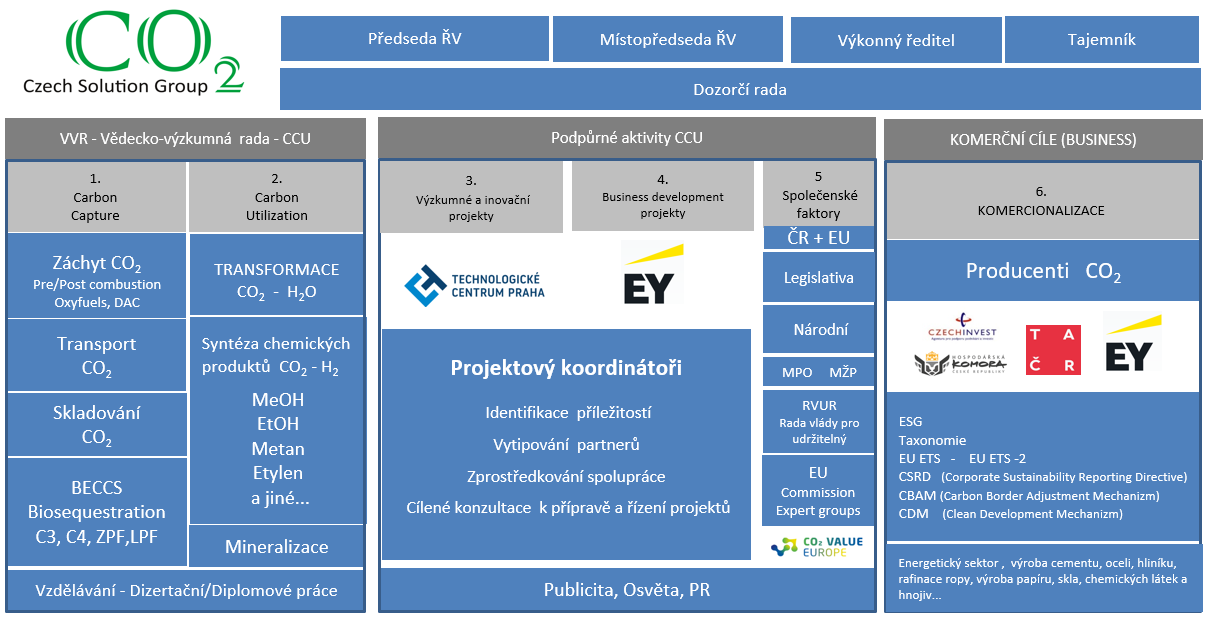 Výzva českým subjektům:  

VYTVÁŘÍME SPOLEČNĚ ČESKÝ NÁRODNÍ CLUSTER CCU
CO2 Czech Solution Group. z.s.
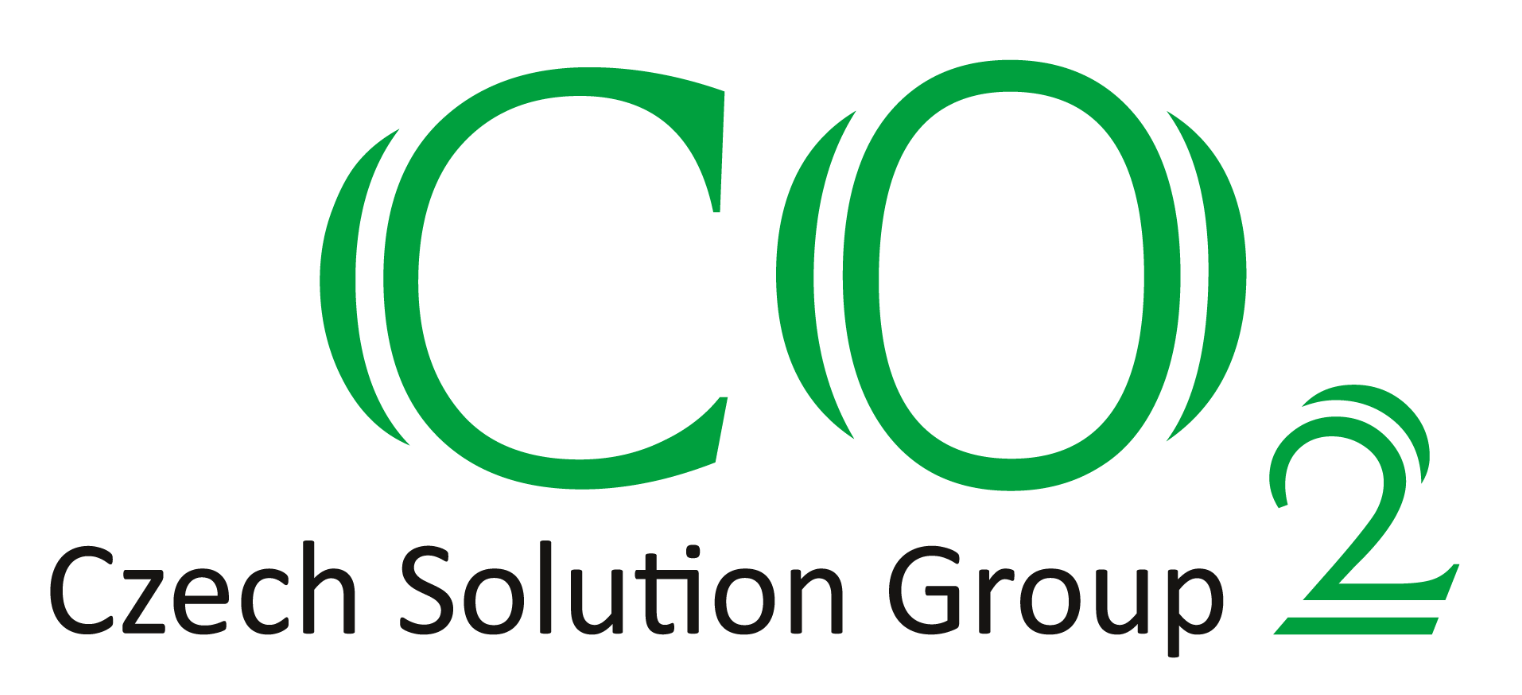 IČO 11641592
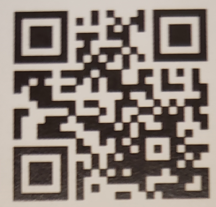 ADRESA:
Rubeška 393/7,   Praha 9 – Vysočany,    190 00 Praha
KONTAKTY:
Ing. Leoš Gál
leos.gal@seznam.cz
mobil 00420-736 505012
Ing. Petr Břenek
petr.brenek@pgpt.cz
mobil 00420-775 113349
Ing. Jaroslav Suchý
jaroslav.suchy@pschp.cz
 00420-724 809 545
CO2 Czech Solution Group –  zapojení ČR do procesů CCU
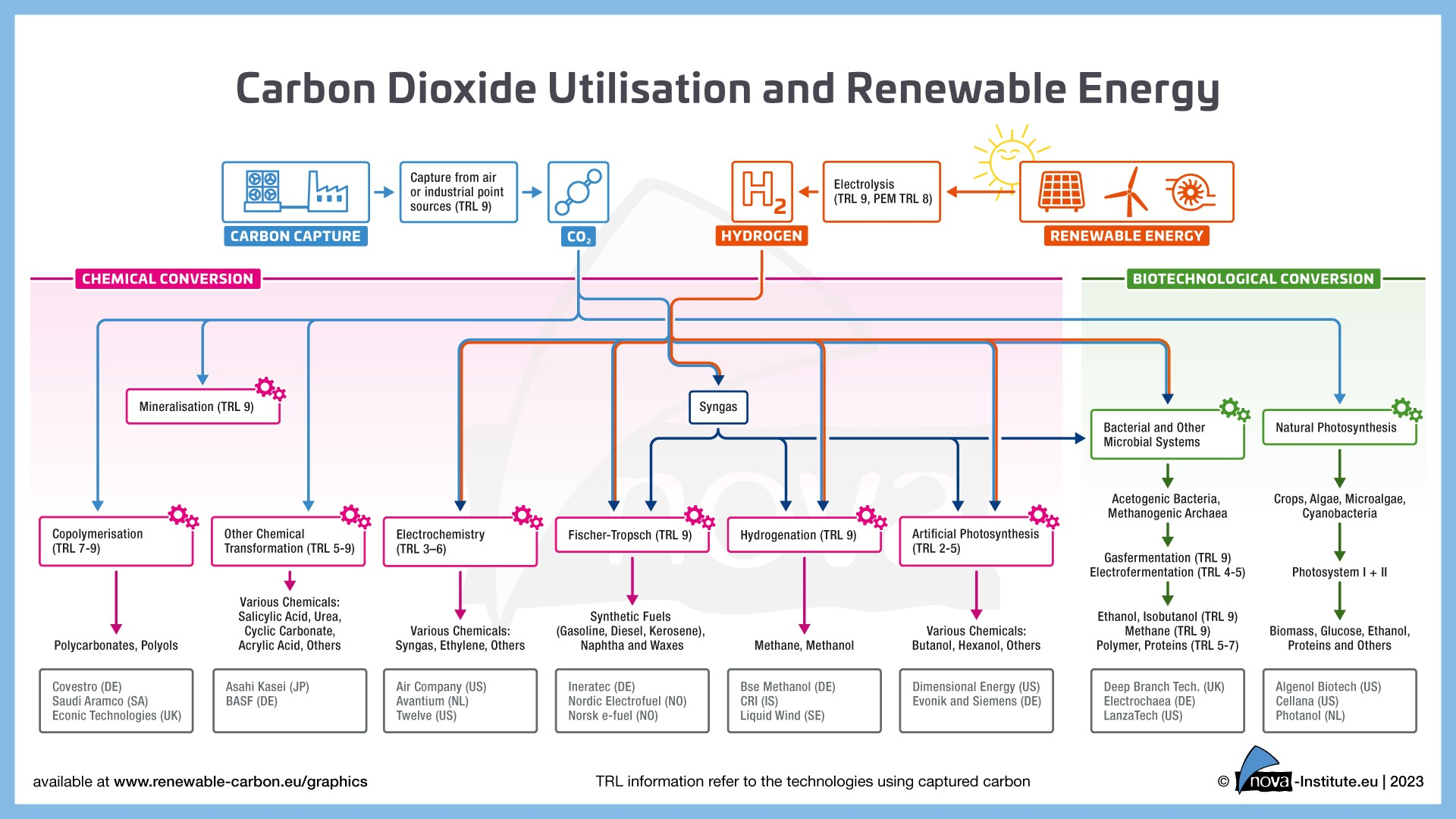 Aker Carbon Capture + Man Energy 
  (CCWHR® Carbon Capture Heat Recovery)
Heidelberg Norcem CCS – cementárna v Brevik.  Kapacita záchytu : cca 50% emisí CO₂ /rok
 ze spalin cementářské pece pomocí odpadního tepla získaného z cementárny a stlačovaného CO2 prostřednictvím patentované technologie tepelné integrace CCWHR®
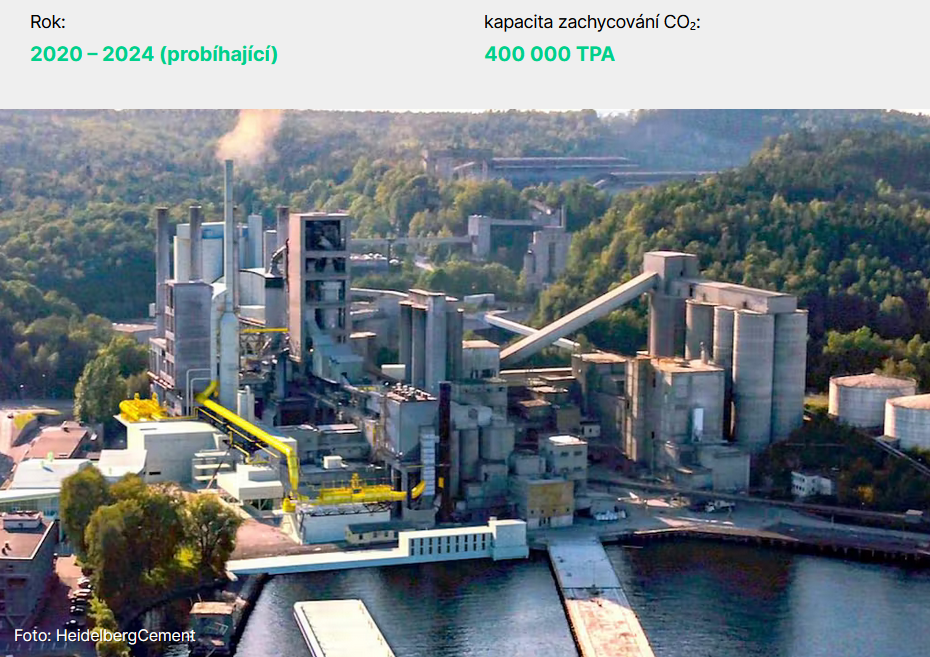 https://akercarboncapture-com.translate.goog/about-us/key-projects/?_x_tr_sl=en&_x_tr_tl=cs&_x_tr_hl=cs&_x_tr_pto=sc
Prověřit AKER a komunální odpad v ČR
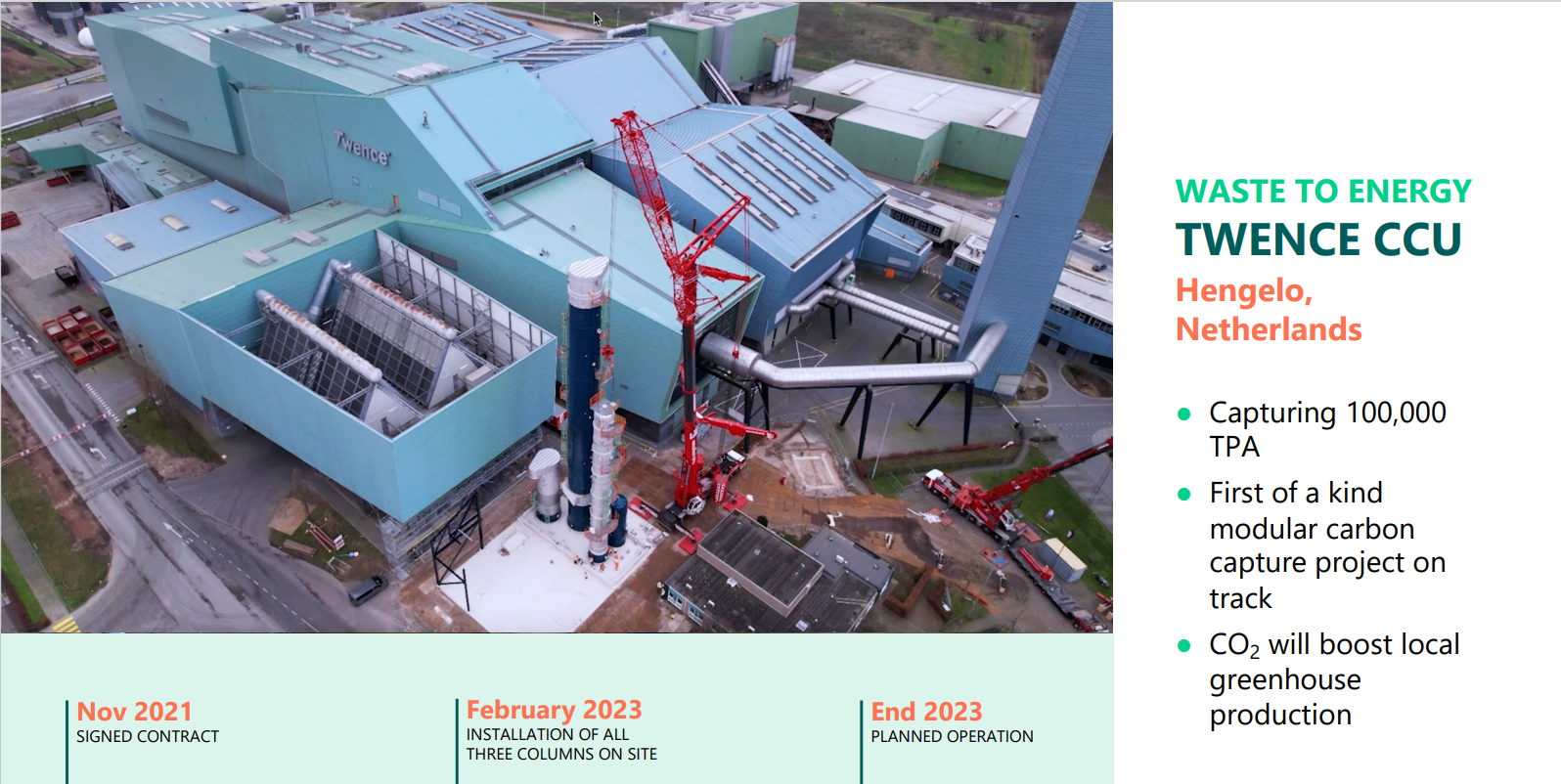 Běžný MEA Solvent -  Zavedená technologie
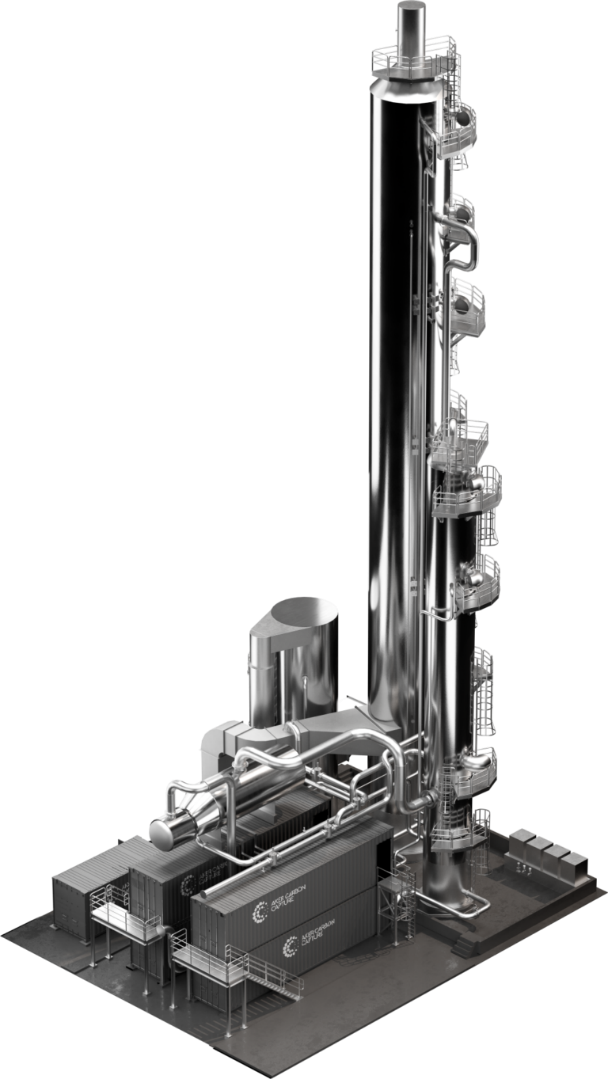 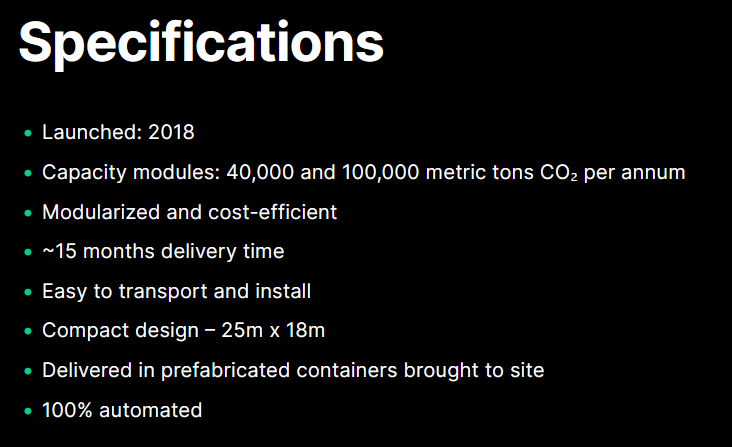 Heidelberg Cement NORCEM the world’s first carbon capture plant at a cement production facility at Brevik CCS in Norway.
Capacity: > 400,000 metric tons CO₂ per annum
Komerčně dostupné Ekonomika???
Main Solvent-based CCS modulární systém
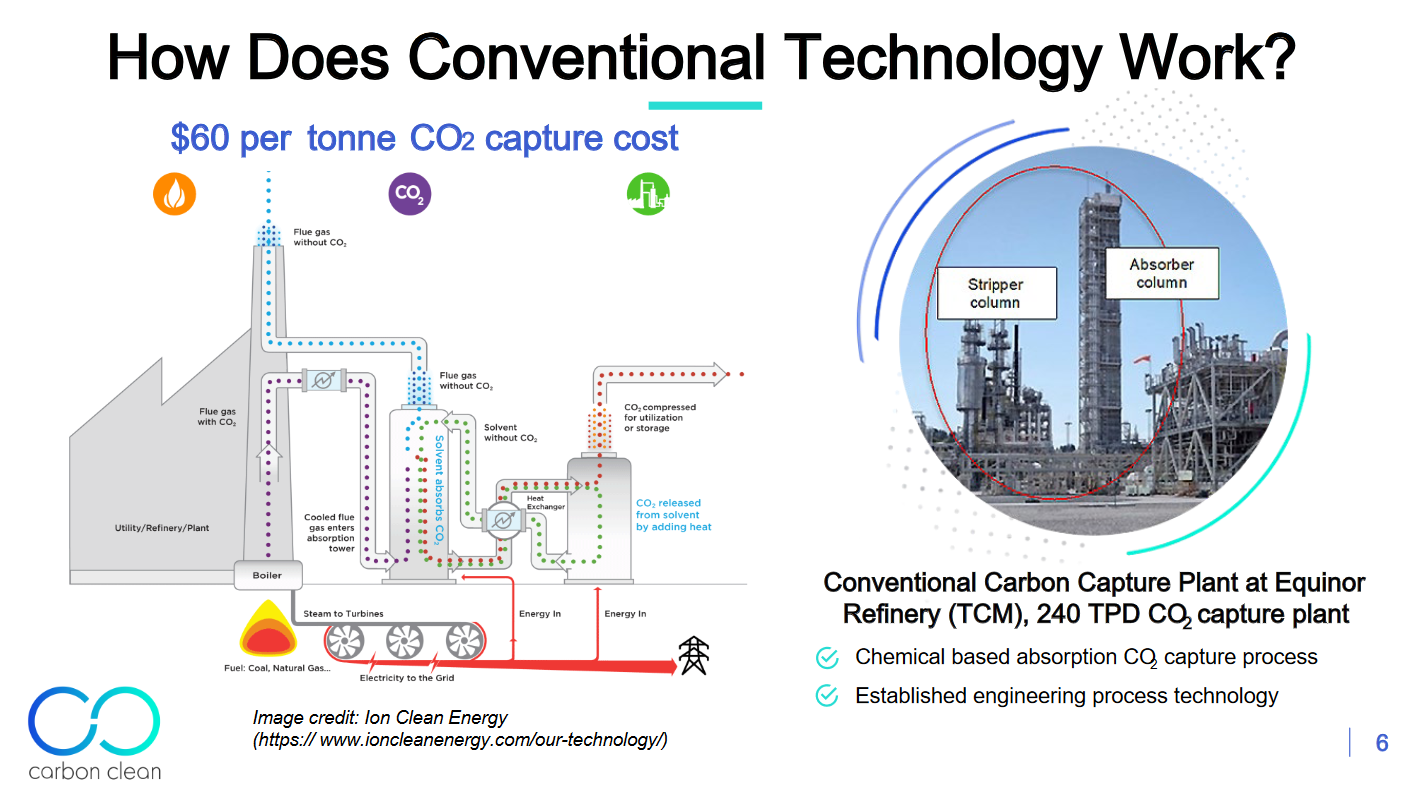 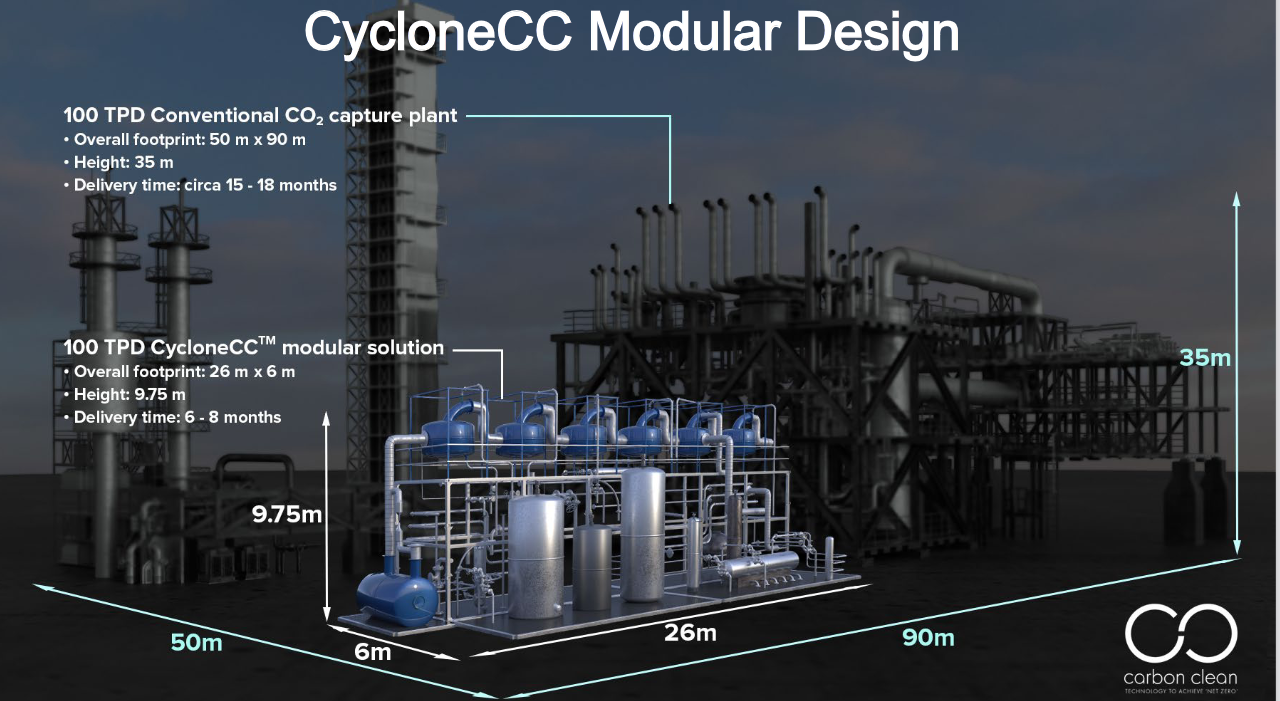 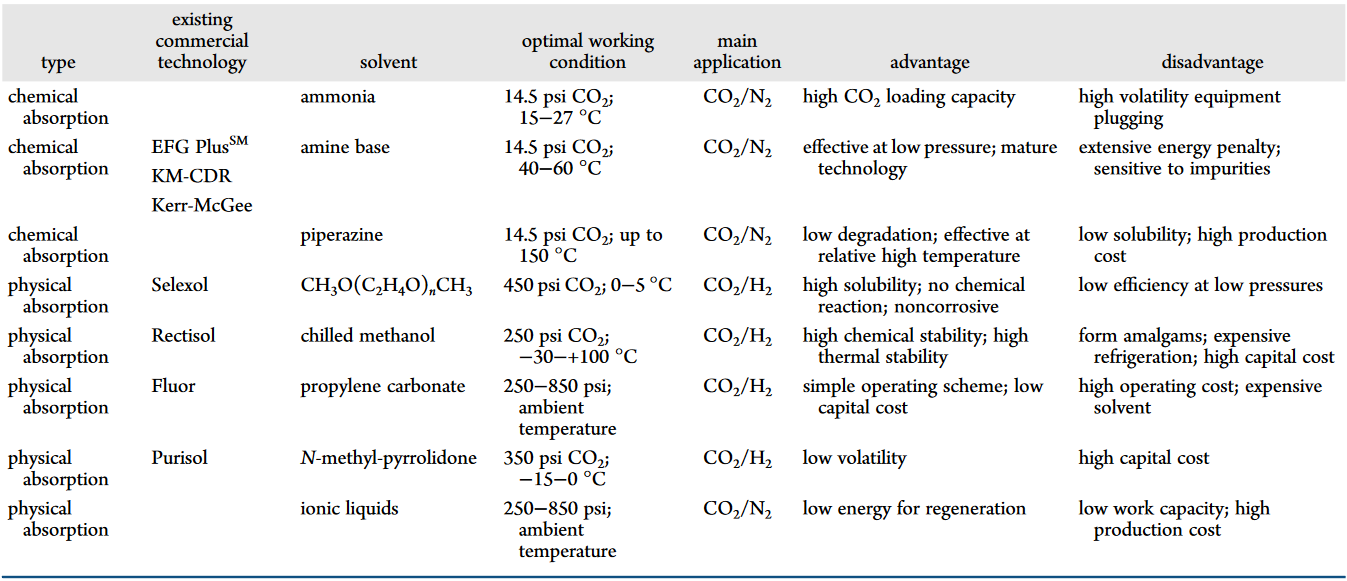 Komerčně dostupné Ekonomika???
https://pubs.acs.org/doi/pdf/10.1021/acs.iecr.5b03277
Inovační fond EU 2022  – 4 projekty
1.Devnya Cement ANRAV - CCUS v Bulharsku

2. Go4ECOPlanet - Holcim Kujawy Polsko. Lafarge Cement spolupracuje s Air Liquide 
                                 (adsorpční a kryogenní technologie Cryocap FG )
3. Carbon2Business - záchyt 1 Mt/rok CO2 pomocí procesu kyslíkového paliva druhé generace v cementárně  
      Lägerdorf společnosti Holcim Deutschland. Projekt je součástí většího regionálního klastru využití vodíku,    
      zachycený  CO2 bude použit k výrobě metanolu.

4. Lhoist ve vápence ve Francii je dalším spojením se společností Air Liquide (technologie Cryocap)
Zajímavé projekty
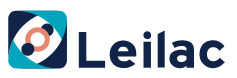 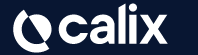 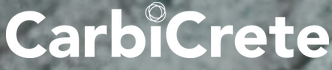 https://www.holcim.com/media/media-releases/eu-innovation-fund
https://www.heidelbergmaterials.com/en/pr-12-07-2022
https://carbicrete.com/
https://www.lhoist.com/news/lhoist-and-air-liquide-join-forces-launch-first-its-kind-decarbonization-project-lime